Встановлення ознак необґрунтованості активів за допомогою моніторингу способу життя (основні критерії з урахуванням судової практики)
Що таке Моніторинг способу життя?
МСЖ – окремий інструмент фінансового контролю, який застосовується для встановлення відповідності рівня життя суб’єктів декларування наявних у них та членів їх сім’ї майну і одержаним ними доходам згідно з декларацією особи, під час якого застосовується ризик-орієнтований підхід.
Національне агентство здійснює моніторинг способу життя суб’єктів декларування: 
вибірково з метою встановлення відповідності їх рівня життя наявним у них та членів їх сім’ї майну і одержаним ними доходам згідно з декларацією.
на підставі інформації, отриманої від фізичних та юридичних осіб, а також із медіа та інших відкритих джерел інформації. Така інформація має містити відомості про невідповідність рівня життя суб’єктів декларування задекларованим ними майну і доходам.

Порядок затверджено наказом НАЗК від 26.10.2023  № 236/23
Види відповідальності
Різниця між вартістю набутих активів та законними доходами
500 ПМ =
1 млн 3 тис 500 грн
6500 неоподаткованих мінімумів доходів громадян =
8 млн 63 тис 250 грн (2022 рік)
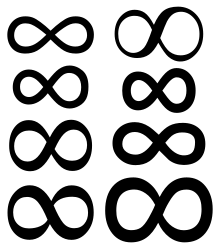 Обґрунтований висновок 
(ознаки кримінального правопорушення)
Порушення перед САП питання подання позову (цивільна конфіскація)
*Активи набуті з 28.11.2019
Критерії встановлення ознак необґрунтованих активів / незаконного збагачення
Критерій набуття активу
Вартісний критерій
Визначається, як набуті активи:
безпосередньо суб’єктом; 
третьою особою за дорученням суб’єкта; 
третьою особою, за умови, що суб’єкт може прямо вчиняти дії, тотожні за змістом здійсненню права розпорядження; 
третьою особою, за умови, що суб’єкт може опосередковано вчиняти дії, тотожні за змістом здійсненню права розпорядження.
Аналізується інформація щодо:
достатності доходів суб’єкта та членів сім’ї (у розумінні Закону України «Про запобігання корупції») після відрахування: видатків; залишків; заощаджень;
законності джерел доходів та їх правомірності.
Судове тлумачення «набуття активу за дорученням» та «дій, тотожних розпорядженню» у справах про «цивільну конфіскацію» та «санкційних» справах
Термін «за дорученням», використаний у п. 2 ч. 8 ст. 290 ЦПК України
Визначені цивільним законодавством відносини довірителя і повіреного.
Суб’єкт намагається приховати набуття відповідних активів (користуючись «послугами» третіх осіб на їх придбання) і відповідно не оформлює жодних доручень відповідно до вимог цивільного законодавства
Під час доказування права розпорядження майном, важливим є встановлення чи може (або міг) суб’єкт декларування контролювати певне майно через неформалізоване право розпоряджання ним шляхом фактичної можливості визначення долі цього майна як безпосередньо, так і через третіх осіб, на яких оформлено відповідне право власності
Судом наведено невичерпний перелік обставин, що можуть свідчити про неформалізований контроль за майном з боку суб’єктів декларування:
набуття активу номінальним власником на підставі правочину, в якому задіяна повірена особа, що діє формально за дорученням від первісного власника та яка одночасно пов’язана із суб’єктом декларування, в інтересах якої набувається актив;
користування активом, у тому числі без оформлення правових відносин між власником та суб’єктом декларування;
фінансова неспроможність третьої особи самостійно набути актив у власність;
систематичність, тривалість, спосіб, обсяг та зміст користування активом суб’єктом декларування (при чому таке користування не обов’язково має бути постійним або безперервним);
створення суб’єктом декларування умов для набуття активів третьою особою;
наявність між власником та суб’єктом декларування родинних, дружніх або інших зв’язків, відносин підпорядкування тощо;
здійснення суб’єктом декларування та/або власником за його дорученням витрат, пов’язаних з утриманням активу;
можливість суб’єкта декларування визначати користування активом іншими особами (наприклад, членами своєї сім’ї);
здійснення суб’єктом декларування та/або власником за його дорученням правочинів, пов’язаних з ефективним використанням активу;
можливість суб’єкта декларування відмовитися від активу;
поліпшення властивостей активу або підлаштування умов його використання під власні потреби;
можливість суб’єкта декларування впливати на долю активу, в тому числі шляхом надання відповідного доручення власнику тощо.
Важливо
суд не робить висновку щодо фіктивності договору, проте зазначає, що він має ознаки фіктивності, та посилається на такий аргумент;
суд не встановлював нікчемність договору позики, проте не врахував коштів, отриманих за таким договором, оскільки обставини справи підтверджували обґрунтований сумнів, що така позика мала місце;
оскільки позовні вимоги стосуються активів, набутих протягом тривалого періоду часу, доцільним є врахування останніх за часом даних щодо майнового стану особи. Найбільш повні такі дані містяться в останній декларації. Відображені у цій декларації активи мають бути результатом діяльності відповідача за попередні роки;
зазначення у декларації недостовірних відомостей є окремим доказом, навіть без проведення повної перевірки. Внаслідок аналізу зазначених даних у Суду виник сумнів у правильності відображення даних в останній декларації. Джерело збільшення доходів невідомо та в декларації не відображено;
рух коштів на банківських рахунках є доказом майнового стану особи (витрати на поточні потреби).
Рекомендації
Варто звертати увагу на:
набуття активу, який не відповідає способу життя, рівню доходів, соціальному статусу суб’єкту/третьої особи;
набуття активу виглядає спонтанним та нетиповим або таким, що не відповідає інтересам третьої особи (придбання активу "на усі гроші", придбання елітного автомобілю замість покращення житлових умов);
подарунки суб'єкту декларування від третіх осіб через короткий проміжок часу, відчуження активів на користь суб'єкта декларування або членів його сім'ї за заниженою вартістю тощо;
зв’язки третьої особи із суб'єктом (сімейні, соціальні, професійні);
систематичність, тривалість користування майном (суб’єкт більше користується ніж власник);
здійснення суб'єктом декларування витрат, пов'язаних з утриманням активу.
Дякую за увагу!